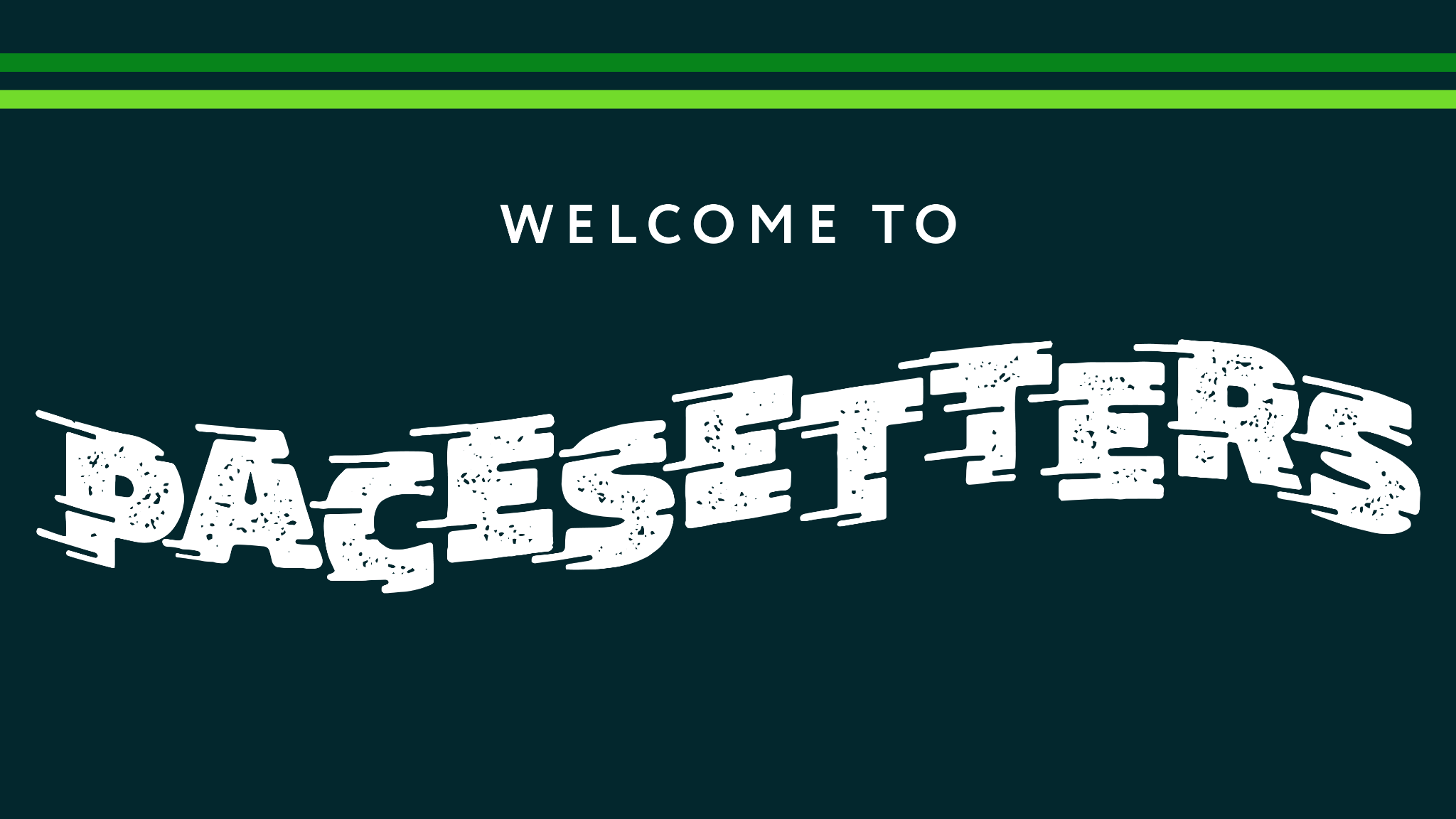 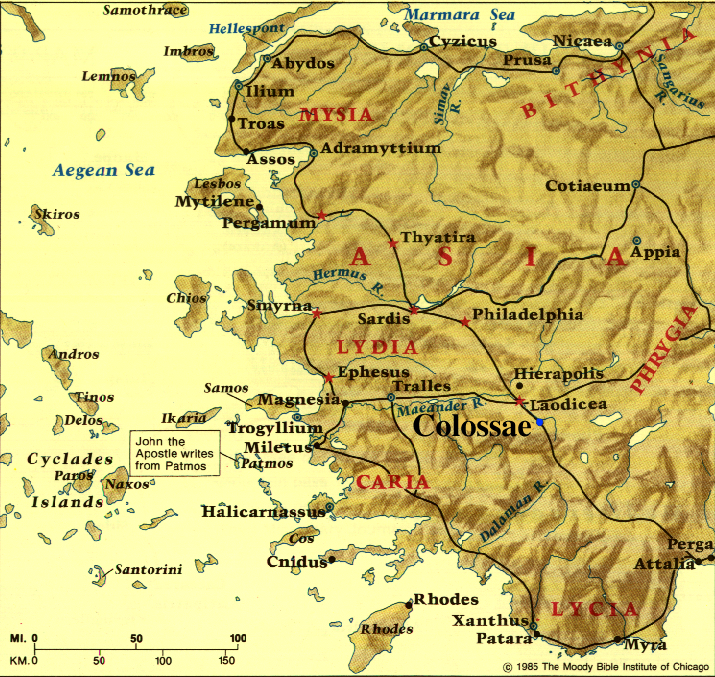 WHAT IS THIS MINISTRY?
WHO IS TO DO IT?
HOW IS IT DONE?
Colossians 1:28 We proclaim Him, admonishing every person and teaching every person with all wisdom, so that we may present every person complete in Christ. 29 For this purpose also I labor, striving according to His power, which mightily works within me.
WHAT IS THIS MINISTRY?
Colossians 1:28 We proclaim Him, admonishing every person and teaching every person with all wisdom, so that we may present every person complete in Christ. 29 For this purpose also I labor, striving according to His power, which mightily works within me.
Colossians 1:28,29Disciple-making
WHAT IS THIS MINISTRY?
Matthew 28:19 “Go therefore and make disciples of all the nations, baptizing them in the name of the Father and the Son and the Holy Spirit, 20 teaching them to observe all that I commanded you; and lo, I am with you always, even to the end of the age.”
Colossians 1:28 We proclaim Him, admonishing every person and teaching every person with all wisdom, so that we may present every person complete in Christ. 29 For this purpose also I labor, striving according to His power, which mightily works within me.
Colossians 1:28,29Disciple-making
WHAT IS THIS MINISTRY?
Intentionally helping individual Christians toward spiritual maturity
Colossians 1:28 We proclaim Him, admonishing every person and teaching every person with all wisdom, so that we may present every person complete in Christ. 29 For this purpose also I labor, striving according to His power, which mightily works within me.
Colossians 1:28,29Disciple-making
WHAT IS THIS MINISTRY?
Intentionally helping individual Christians toward spiritual maturity
Colossians 1:28 We proclaim Him, admonishing every person and teaching every person with all wisdom, so that we may present every person complete in Christ. 29 For this purpose also I labor, striving according to His power, which mightily works within me.
Colossians 1:28,29Disciple-making
WHAT IS THIS MINISTRY?
Intentionally helping individual Christians toward spiritual maturity
Colossians 1:28 We proclaim Him, admonishing every person and teaching every person with all wisdom, so that we may present every person complete in Christ. 29 For this purpose also I labor, striving according to His power, which mightily works within me.
Colossians 1:28,29Disciple-making
WHAT IS THIS MINISTRY?
Intentionally helping individual Christians toward spiritual maturity
Colossians 1:28 We proclaim Him, admonishing every person and teaching every person with all wisdom, so that we may present every person complete in Christ. 29 For this purpose also I labor, striving according to His power, which mightily works within me.
Colossians 1:28,29Disciple-making
WHO IS TO DO IT?
It is the privilege & responsibility of every Christian
Colossians 1:28 We proclaim Him, admonishing every person and teaching every person with all wisdom, so that we may present every person complete in Christ. 29 For this purpose also I labor, striving according to His power, which mightily works within me.
Colossians 1:28,29Disciple-making
WHO IS TO DO IT?
It is the privilege & responsibility of every Christian
Colossians 3:16 Let the word of Christ richly dwell within you, with all wisdom teaching and admonishing one another . . .
Colossians 1:28 We proclaim Him, admonishing every person and teaching every person with all wisdom, so that we may present every person complete in Christ. 29 For this purpose also I labor, striving according to His power, which mightily works within me.
Colossians 1:28,29Disciple-making
WHO IS TO DO IT?
It is the privilege & responsibility of every Christian
Colossians 3:16 Let the word of Christ richly dwell within you, with all wisdom teaching and admonishing one another . . .
Colossians 1:28 We proclaim Him, admonishing every person and teaching every person with all wisdom, so that we may present every person complete in Christ. 29 For this purpose also I labor, striving according to His power, which mightily works within me.
Colossians 1:28,29Disciple-making
WHO IS TO DO IT?
It is the privilege & responsibility of every Christian
Colossians 3:16 Let the word of Christ richly dwell within you, with all wisdom teaching and admonishing one another . . .
Colossians 1:28 We proclaim Him, admonishing every person and teaching every person with all wisdom, so that we may present every person complete in Christ. 29 For this purpose also I labor, striving according to His power, which mightily works within me.
Colossians 1:28,29Disciple-making
WHO IS TO DO IT?
It is the privilege & responsibility of every Christian
The alternative is churches that areperpetual day-care centers& superficial congregations
Colossians 1:28,29Disciple-making
WHO IS TO DO IT?
With younger Christians &/or with peers
With those within your home church & with those outside of it
As your primary ministry &/or along with other ministries
Meeting together with one person &/or with a few people
High capacity or limited capacity
Colossians 1:28,29Disciple-making
HOW IS IT DONE?
By regularly studying & applying biblical truth to each other’s lives
Colossians 1:28 We proclaim Him, admonishing every person and teaching every person with all wisdom, so that we may present every person complete in Christ. 29 For this purpose also I labor, striving according to His power, which mightily works within me.
Colossians 1:28,29Disciple-making
HOW IS IT DONE?
By regularly studying & applying biblical truth to each other’s lives
“Regular personal appointments will help us minister to personal needs and help point to ways of dealing with issues (we) face in life . . . (and) ensure that we are taught the basics of Christianity and begin to feel at home with the Bible.”  
Ajith Fernando, The Call to Joy and Pain (Crossway, 2007), p. 163.
Colossians 1:28 We proclaim Him, admonishing every person and teaching every person with all wisdom, so that we may present every person complete in Christ. 29 For this purpose also I labor, striving according to His power, which mightily works within me.
Colossians 1:28,29Disciple-making
HOW IS IT DONE?
By investing consistent effort over a long period of time
Colossians 1:28 We proclaim Him, admonishing every person and teaching every person with all wisdom, so that we may present every person complete in Christ. 29 For this purpose also I labor, striving according to His power, which mightily works within me.
Colossians 1:28,29Disciple-making
HOW IS IT DONE?
By applying consistent effort over a long period of time
Colossians 4:12 Epaphras, who is one of your number . . . (is) always laboring earnestly for you in his prayers, that you may stand perfect and fully assured in all the will of God.
Colossians 1:28 We proclaim Him, admonishing every person and teaching every person with all wisdom, so that we may present every person complete in Christ. 29 For this purpose also I labor, striving according to His power, which mightily works within me.
Colossians 1:28,29Disciple-making
HOW IS IT DONE?
By depending on God’s Spiritfor wisdom, stamina & patient love
Colossians 1:28 We proclaim Him, admonishing every person and teaching every person with all wisdom, so that we may present every person complete in Christ. 29 For this purpose also I labor, striving according to His power, which mightily works within me.
Colossians 1:28,29Disciple-making
Many of you are involved in this vital ministry . . .
Colossians 1:28,29Disciple-making
Many of you are involved in this vital ministry . . .
. . . Some of you need to take a step to get involved in it